PDS ReviewRosetta RPC-IES
Yaxue Dong
CU-Boulder/LASP

University of Maryland, College Park, MD
July 9, 2018
Overview
Data:
Rosetta-Orbiter RPCIES Escort 1 67P Resampled Data (1 week Sample): RO-C-RPCIES-4-ESC1-V1.0 

rpcies201500*_l4elc_mom_v1.lbl 
rpcies201500*_l4elc_mom_v1.tab
rpcies201500*_l4ion_mom_v1.lbl
rpcies201500*_l4ion_mom_v1.tab

Documents
rpc_user_guide.pdf
flux_calculation.pdf
RPC-IES l4 sample data
labels
All data can be read correctly using the PDS ILD software
Instrument mode?
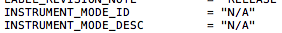 Quality flag description not clear
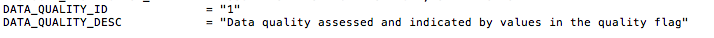 Some documentats not found
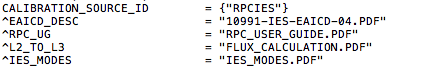 ?
?
Data plots
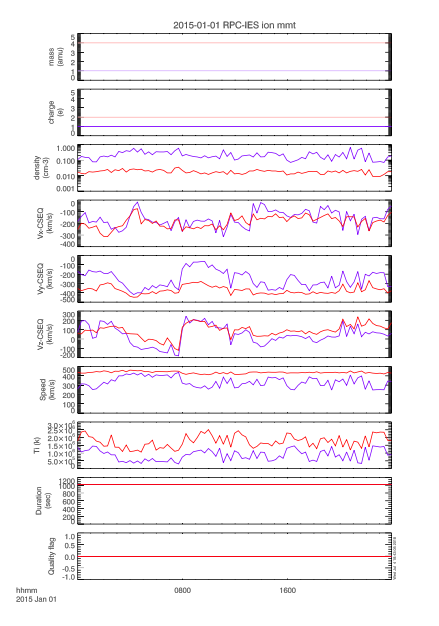 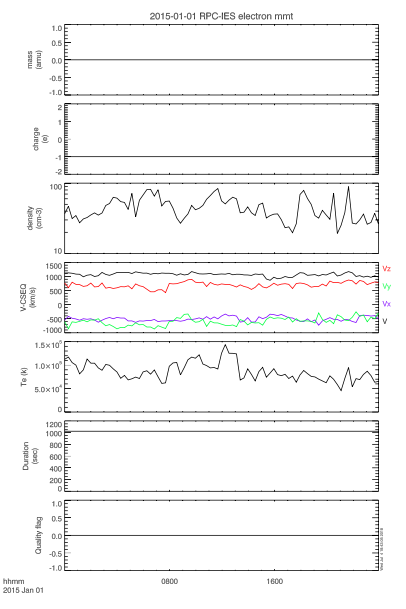 Data plots
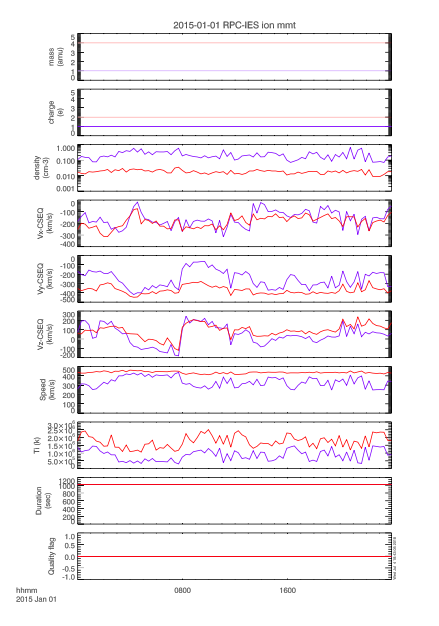 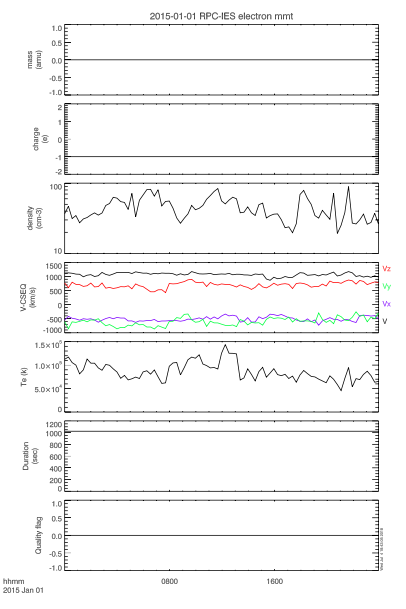 Identify different ion species from IES?
ni<<ne?
Quality flags always 0?
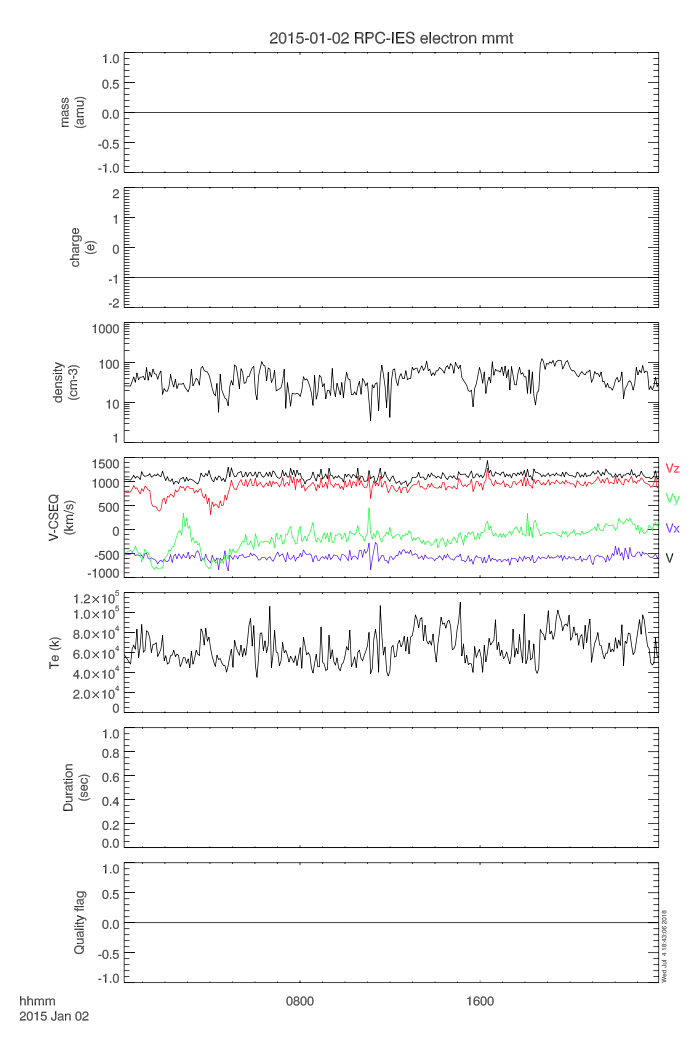 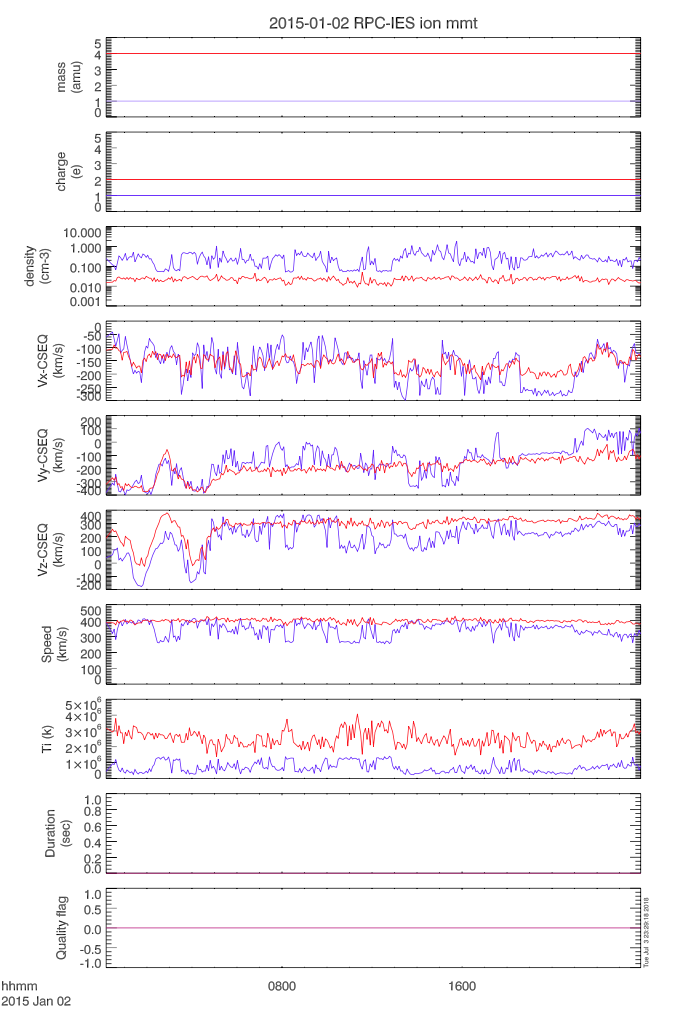 Duration all 0?
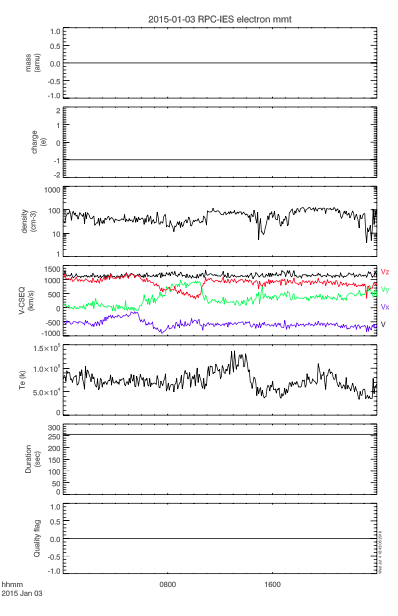 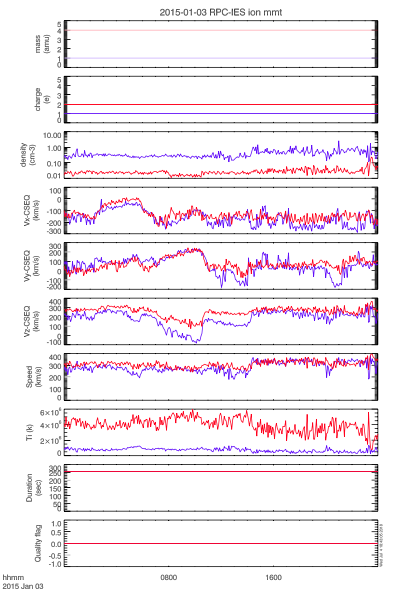 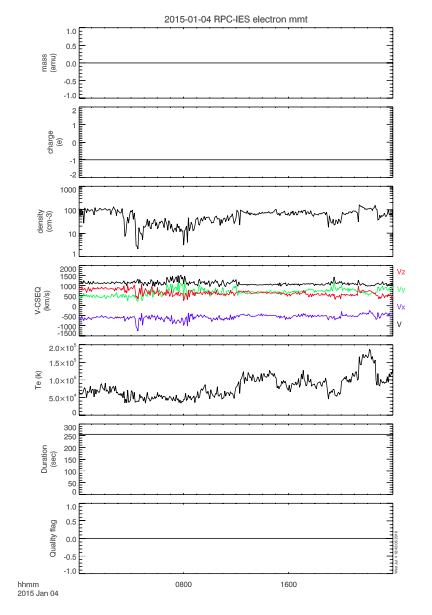 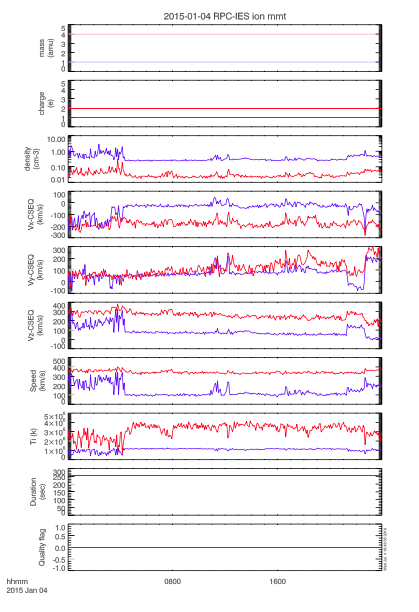 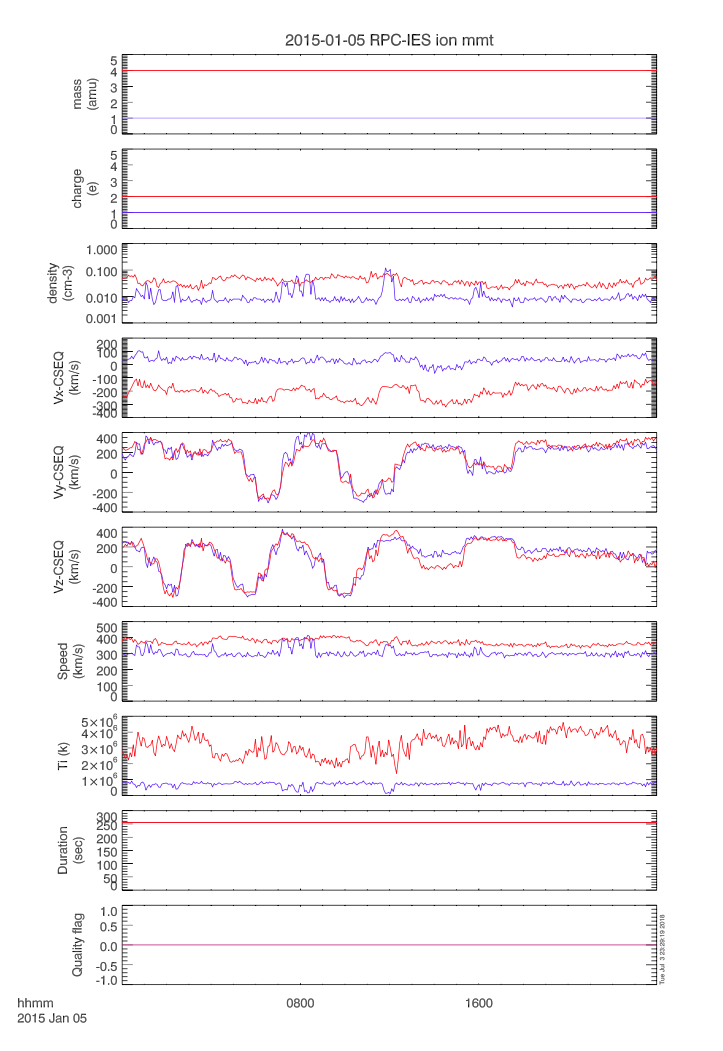 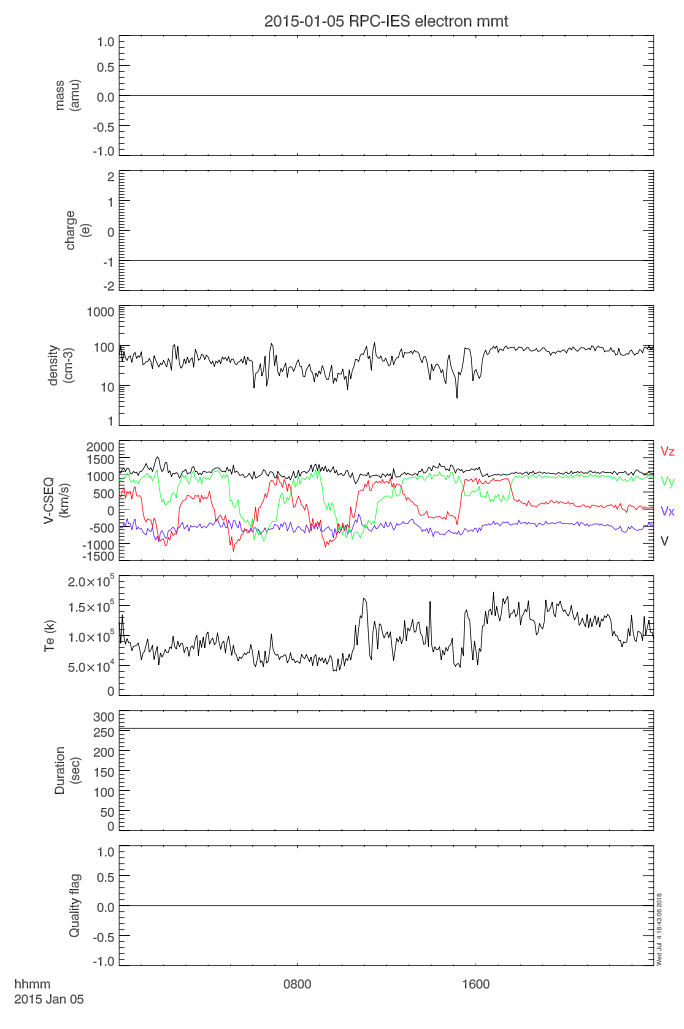 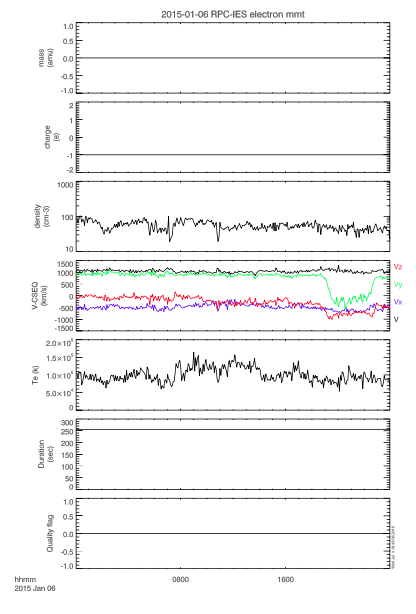 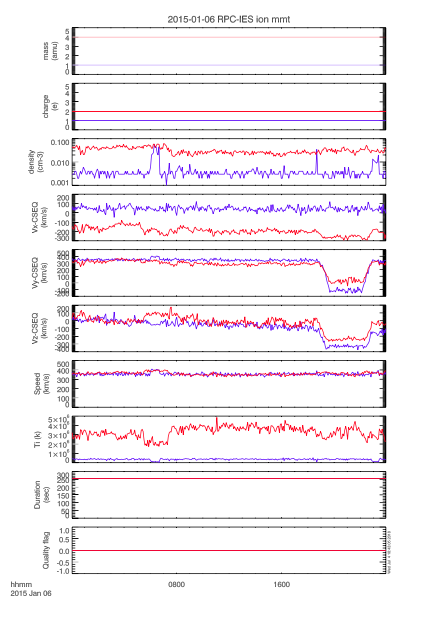 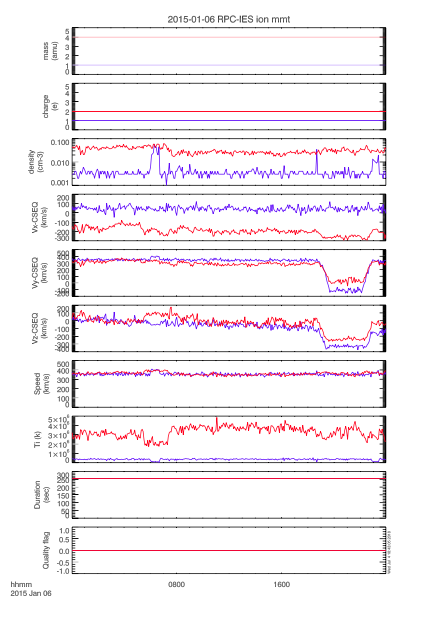 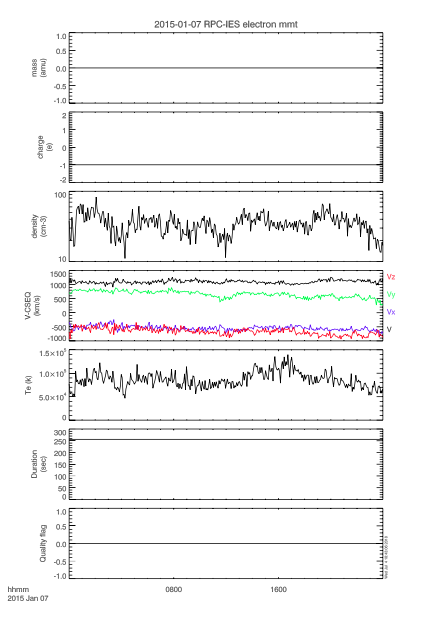 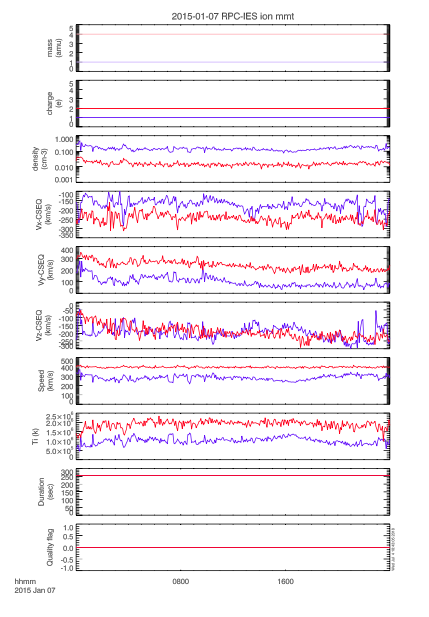 Summary 

Labels 
Worked well. All data can be read successfully using the PDS3 IDL software
No instrument mode information
Unclear quality flag description
Some documents mentioned in the labels cannot be found

Ion and electron moment data
Quality flag all 0
How to identify different ion species (Q/m) from IES data?
ne >> ni
2015-002 (Jan 2): all durations are 0
Documents
rpc_user_guide.pdf
flux_calculation.pdf
The user guide is a draft version that needs lots of editing and inputs 












There is no description at all for the l4 ion/electron moment data. May need a documentation to describe how to calculate moments (l3 to l4)
e.g.
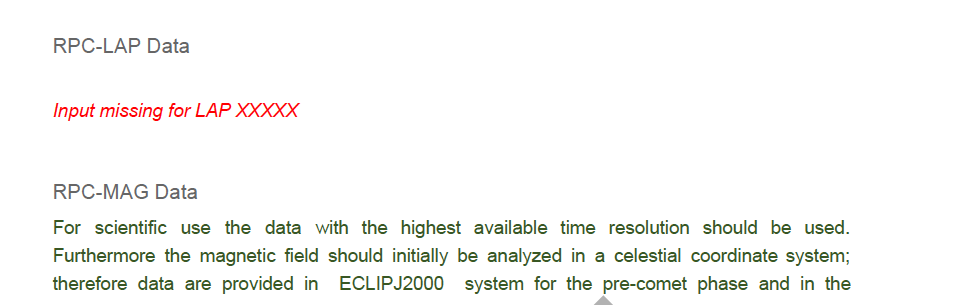 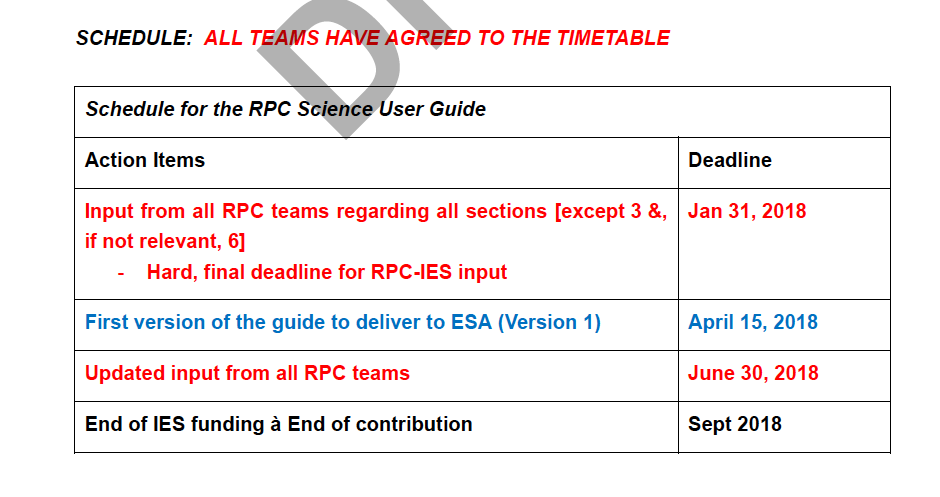 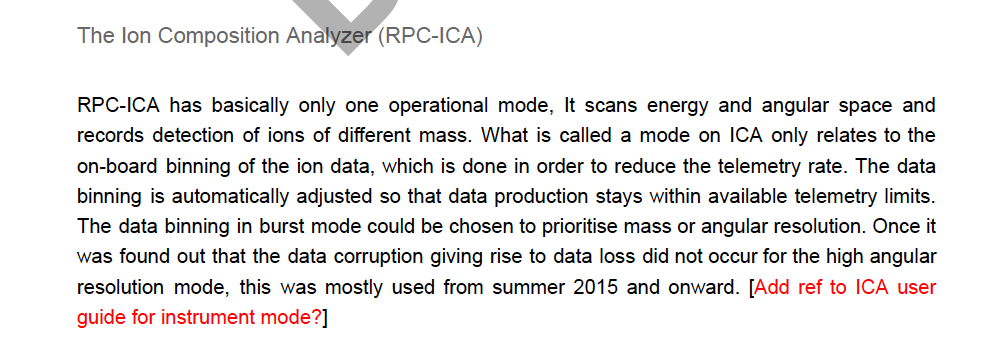 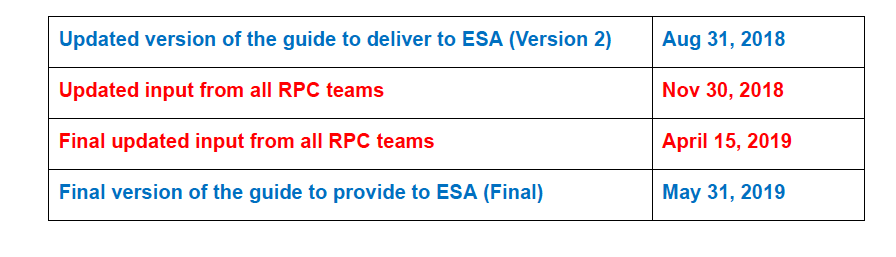 rpc_user_guide.pdf
Inconsistent IES angular channel descriptions
Page 2
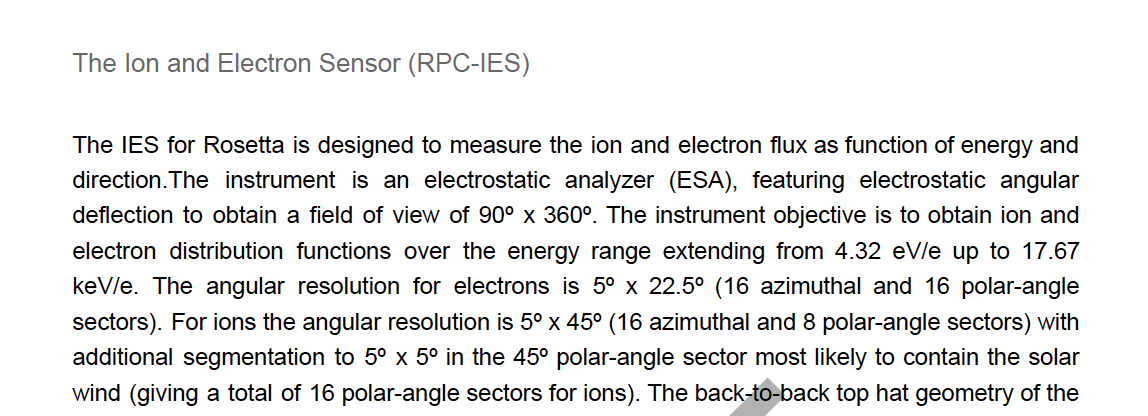 Numbers don’t match. 18 azimuthal angles as in the instrument paper (Burch et al., 2007)
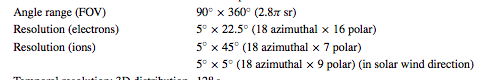 Burch et al., 2007
Page 36
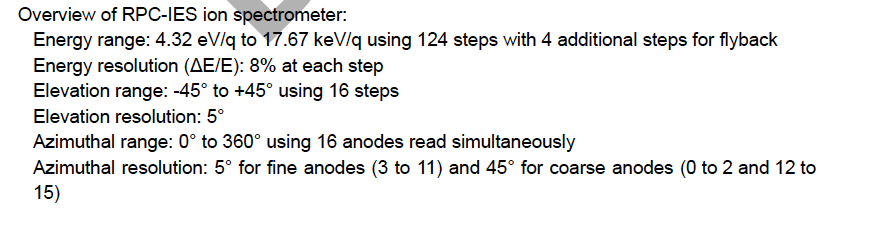 Page 40
IES electrons
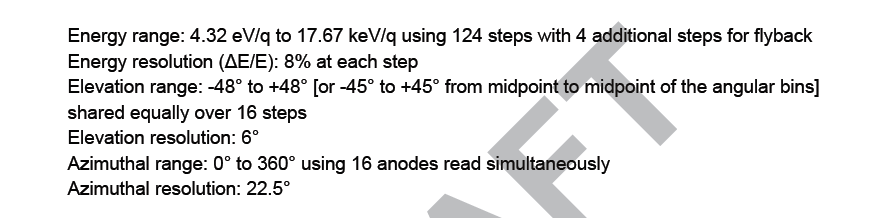 Numbers don’t match
Inconsistent definitions of azimuthal, polar, and deflection angles from  Section 1 and Burch 2007 instrument paper
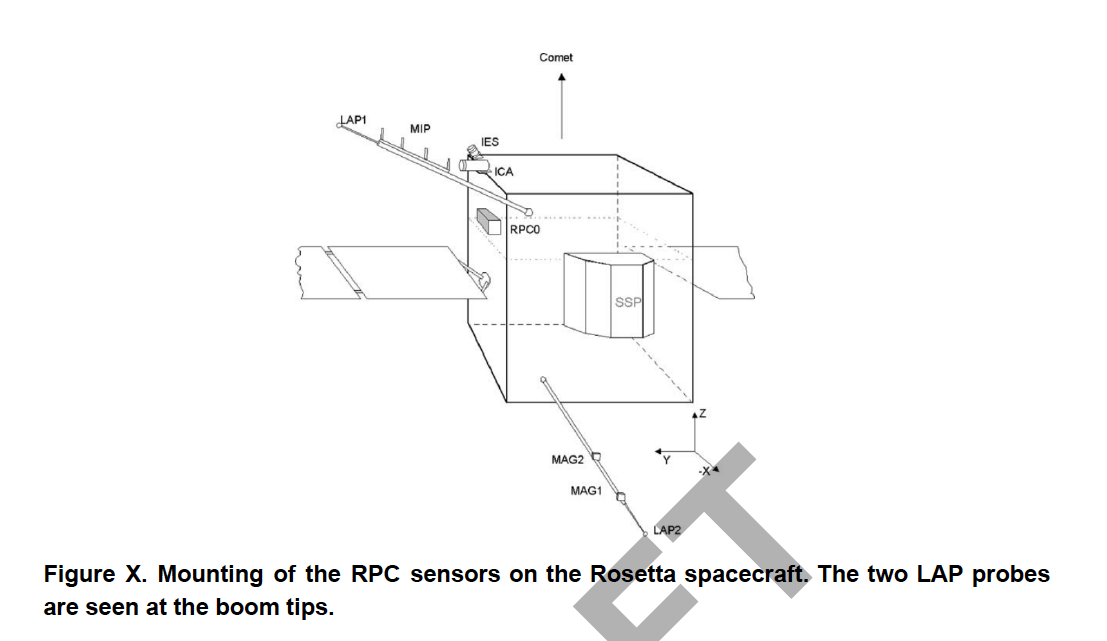 Page 4
Most figures in this documentation are not numbered

RPC0? SSP?

Better to have figures for each instrument, especially for IES and ICA
Page 15
Page 12
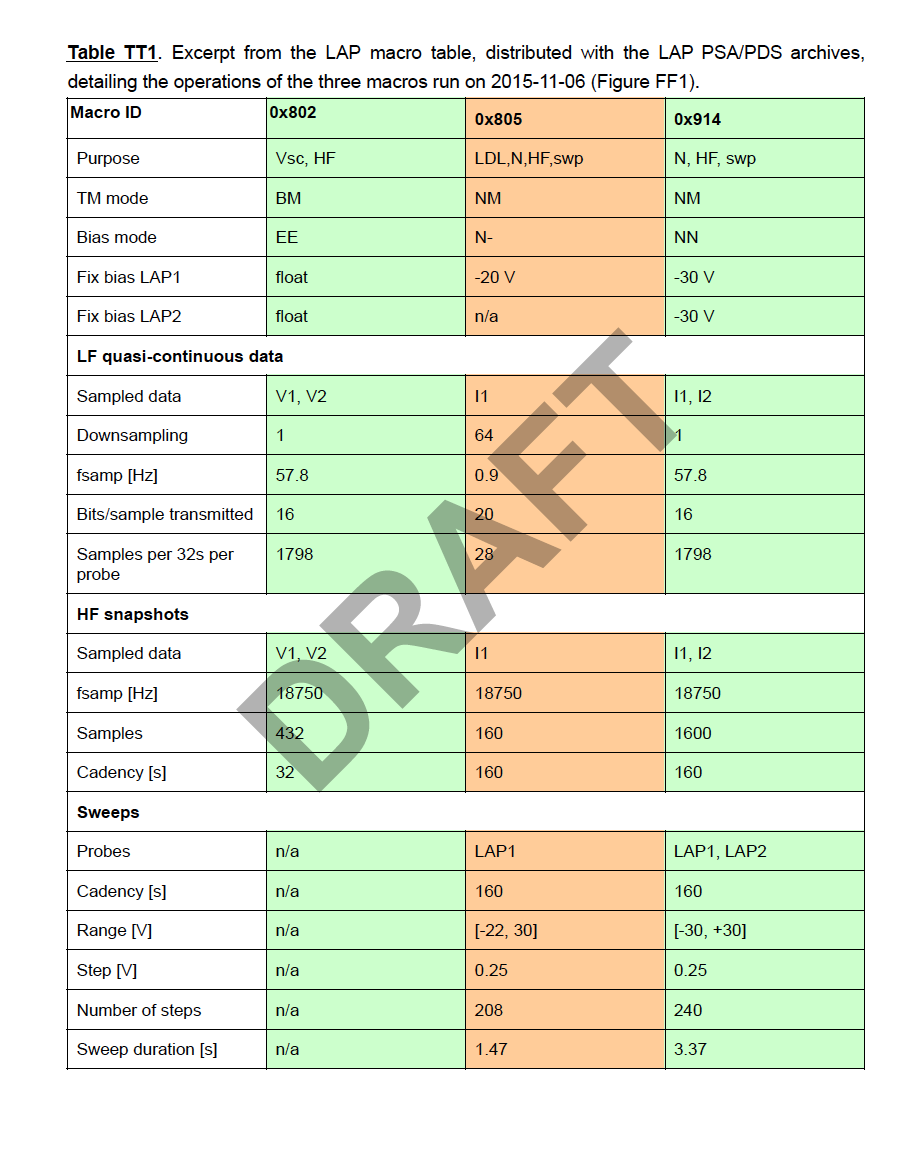 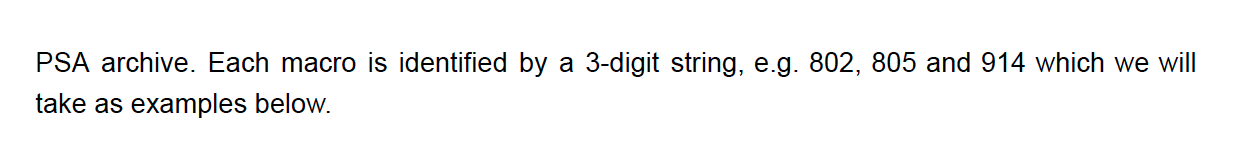 Inconsistent LAP Macro IDs
Not explained
Page 42
Page 45
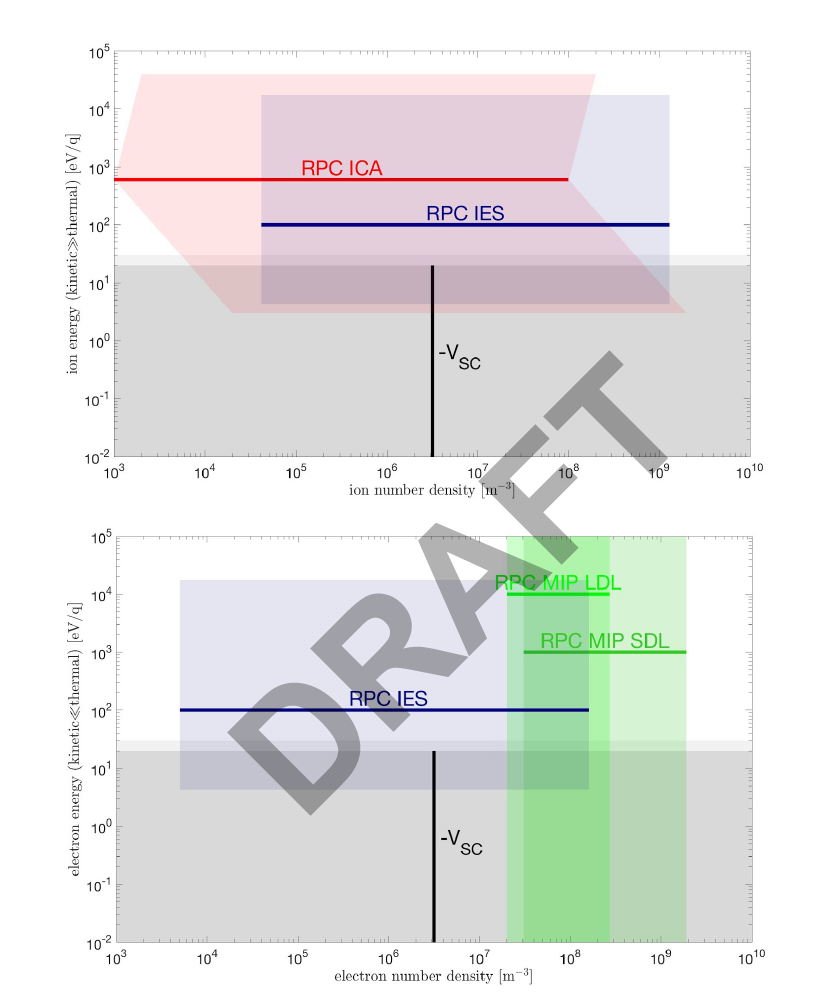 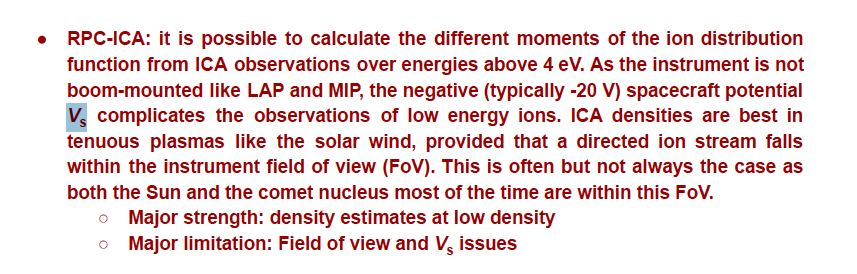 Inconsistent symbols for s/c potential:
Vs or Vsc
Page 46
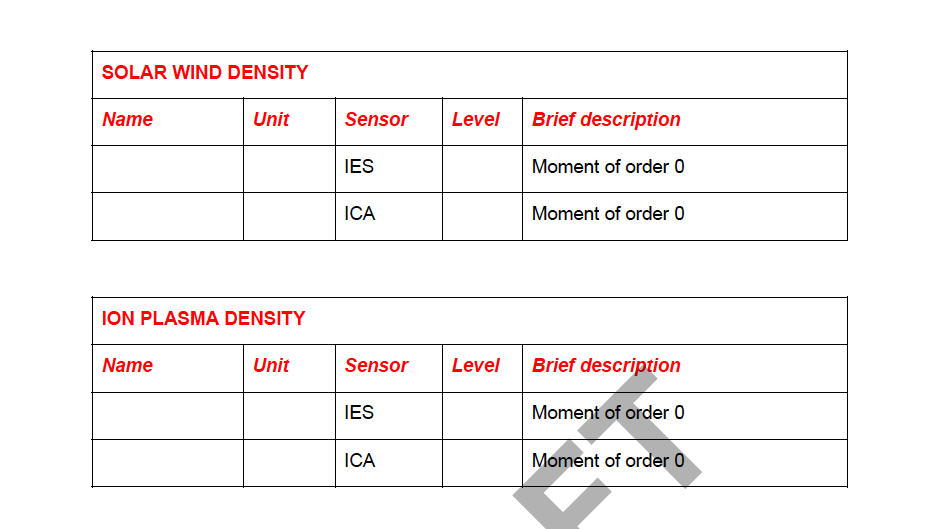 ?
?
?
?
?
?
Probably put the IES l4 moment data descriptions here?
Page 78
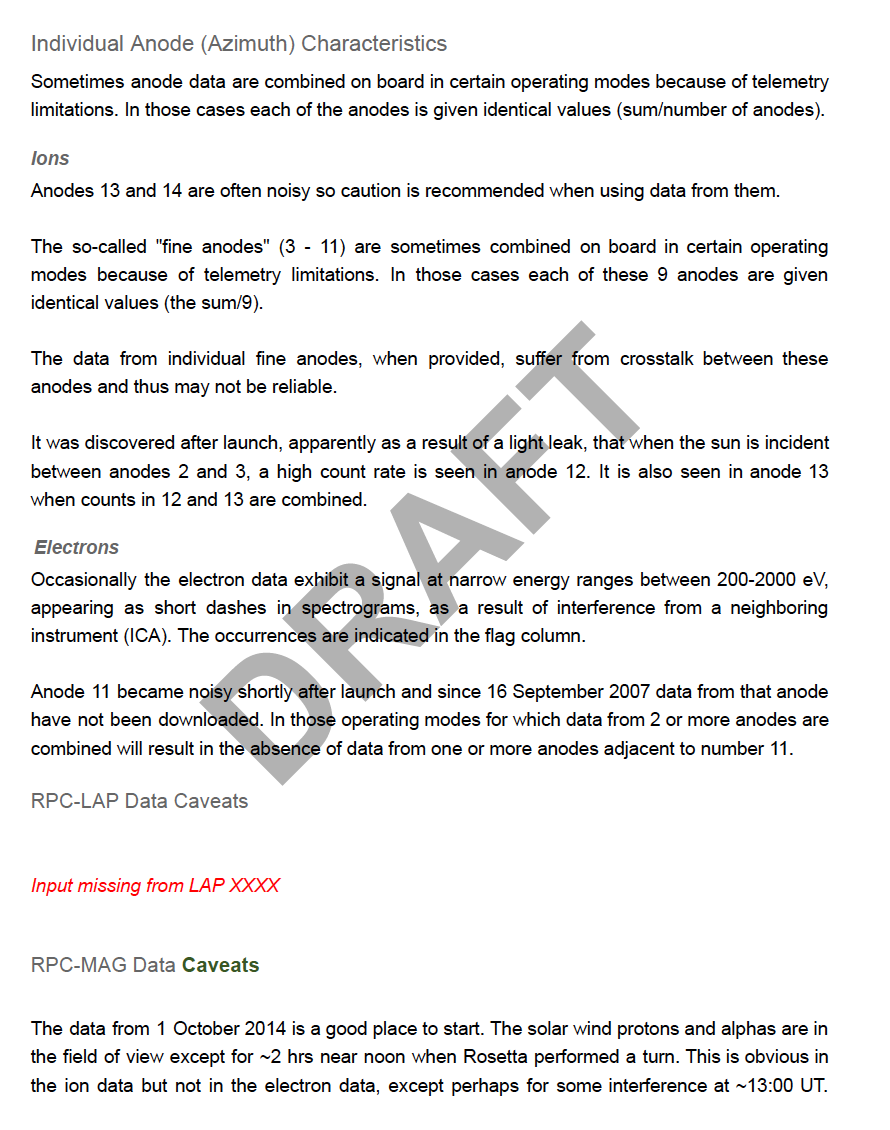 Why?
Why?
Page 78-79
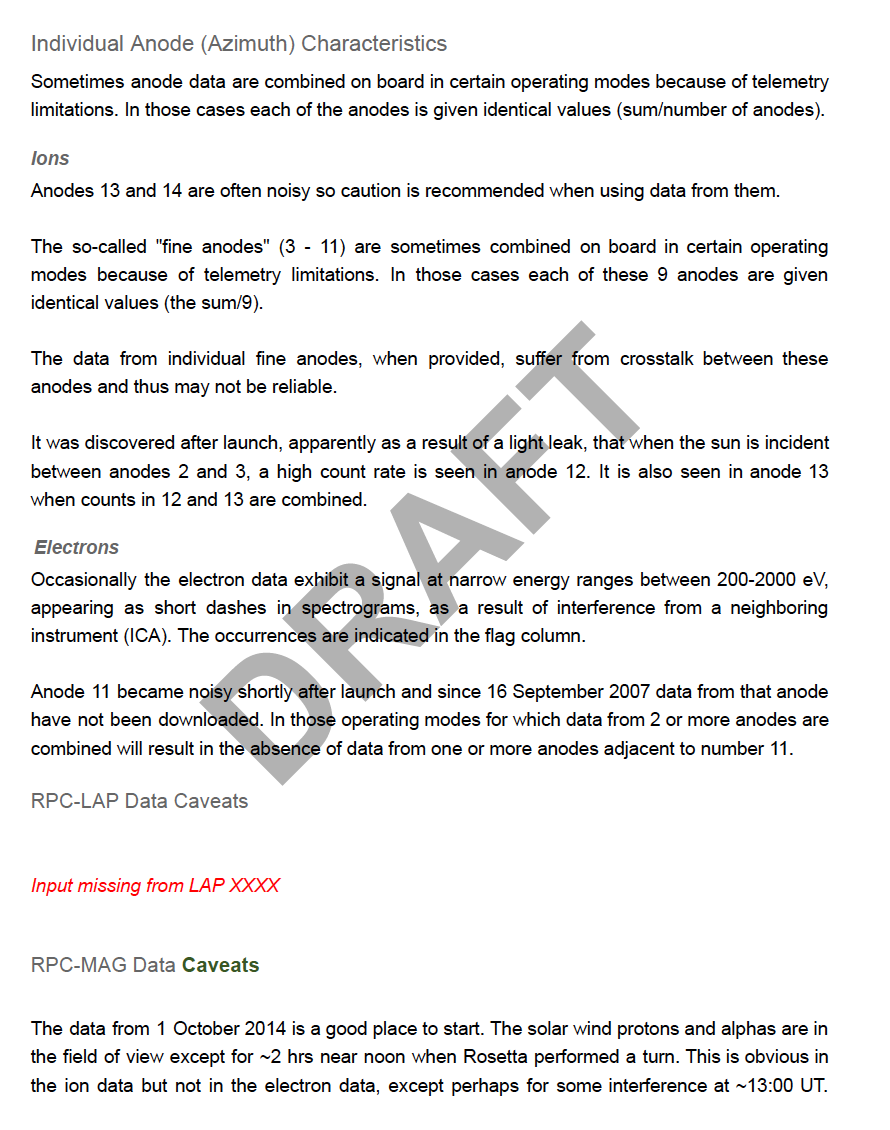 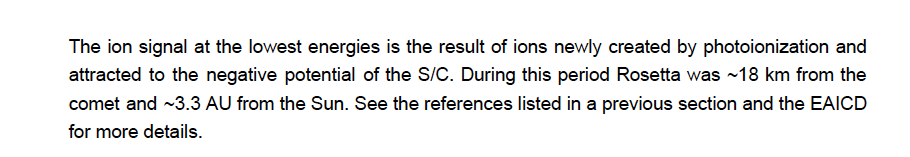 This paragraph is not related to MAG data, but a duplicate of some IES description from page 72.
Page 80
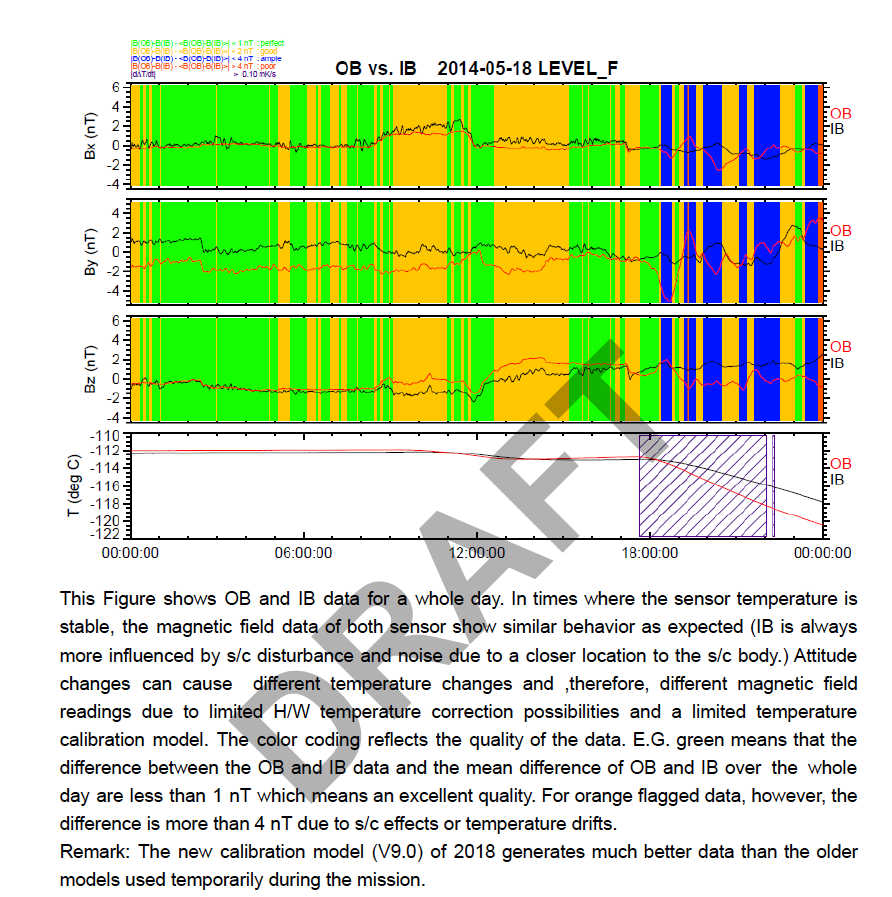 Big difference between OB and IB. Why still green flag?
?
Red and blue?
Unexplained abbreviations
Page 3
Page 4
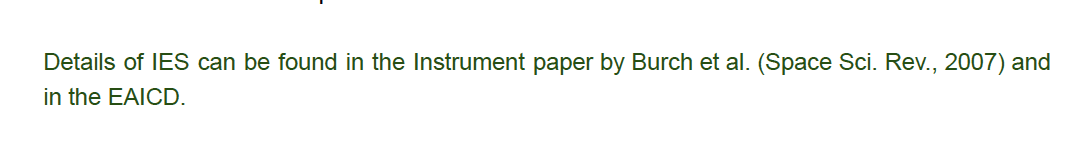 Provide full name or where to find it
Page 5
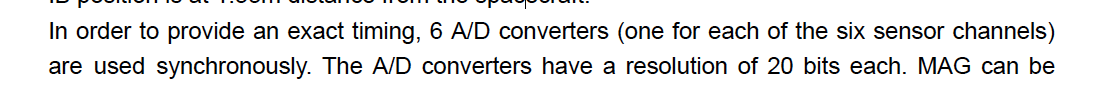 Page 6
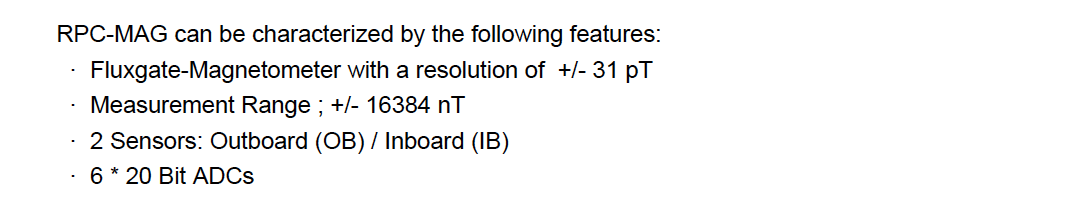 Page 7
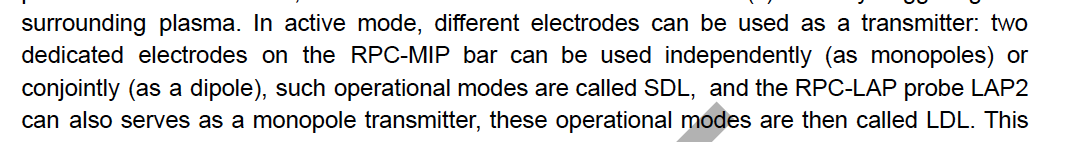 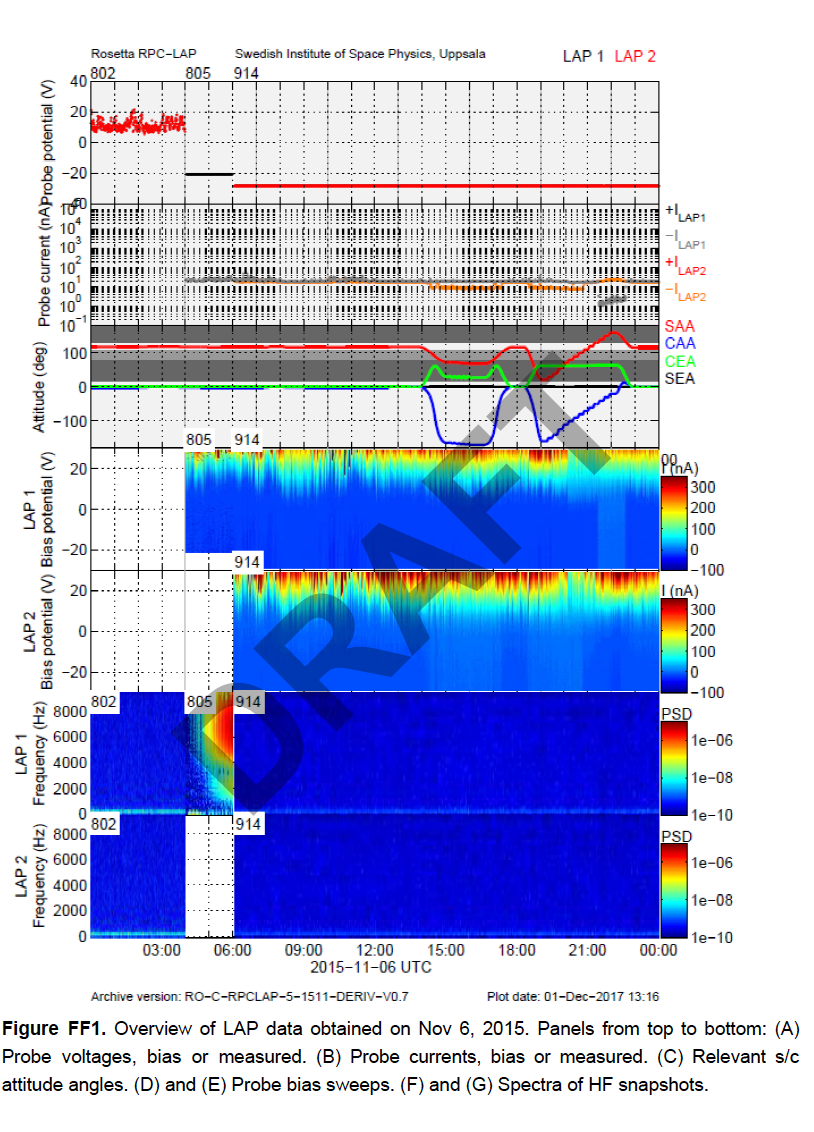 Page 14
?
Unit?
Page 27
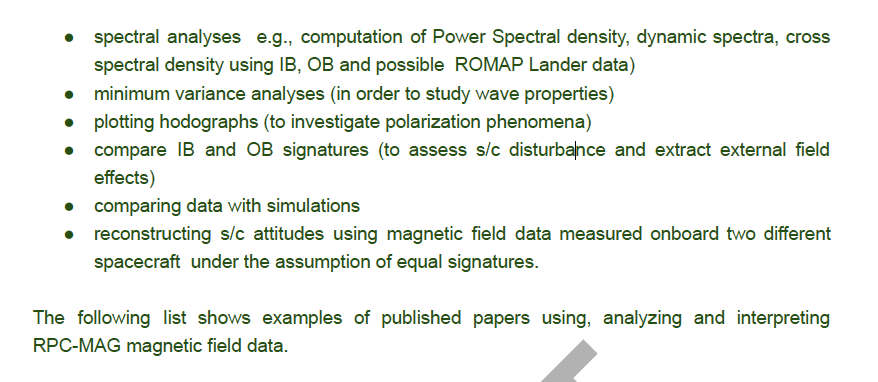 Page 79
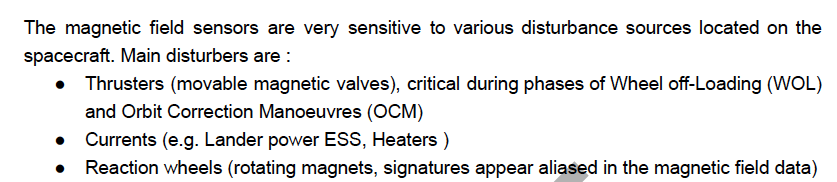 Page 85
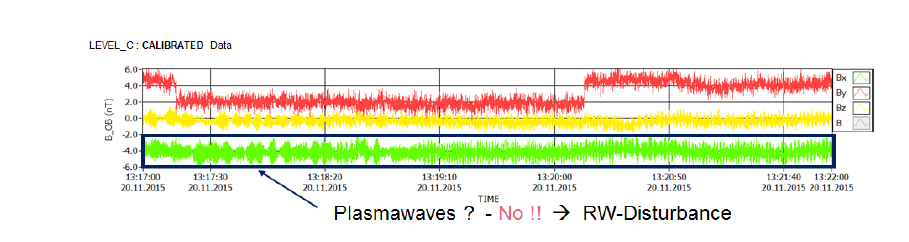 ?
Page 87-101
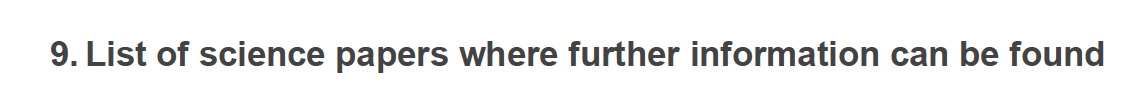 Some references are missing doi
flux_calculation.pdf
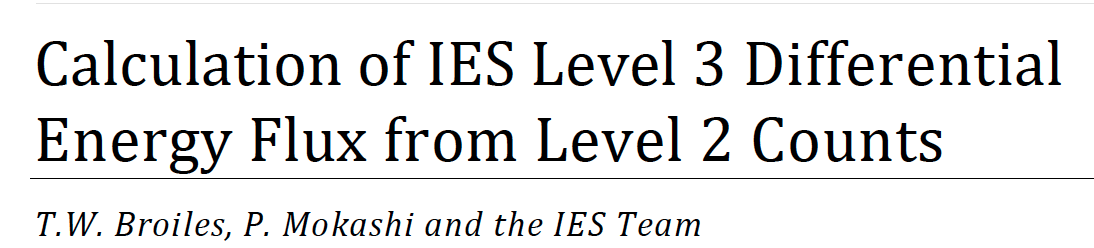 This is well written without major problems.
Minor comments:

Page 1
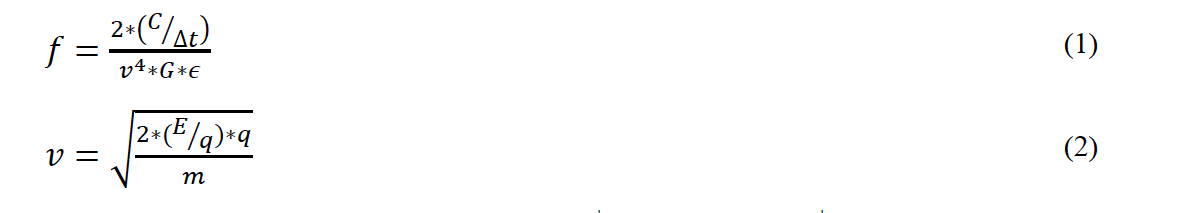 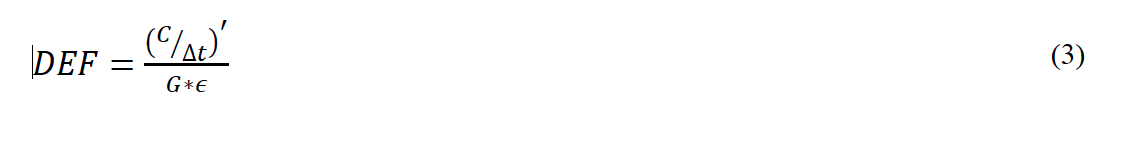 Suggest to add units
Page 5
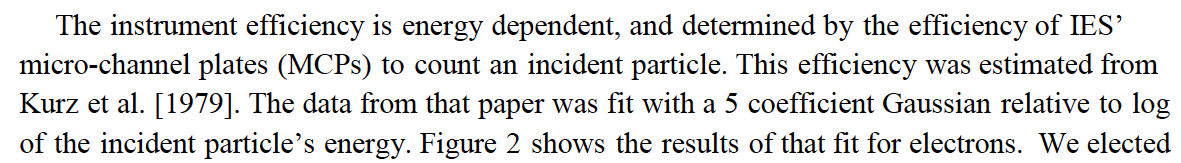 What is it?
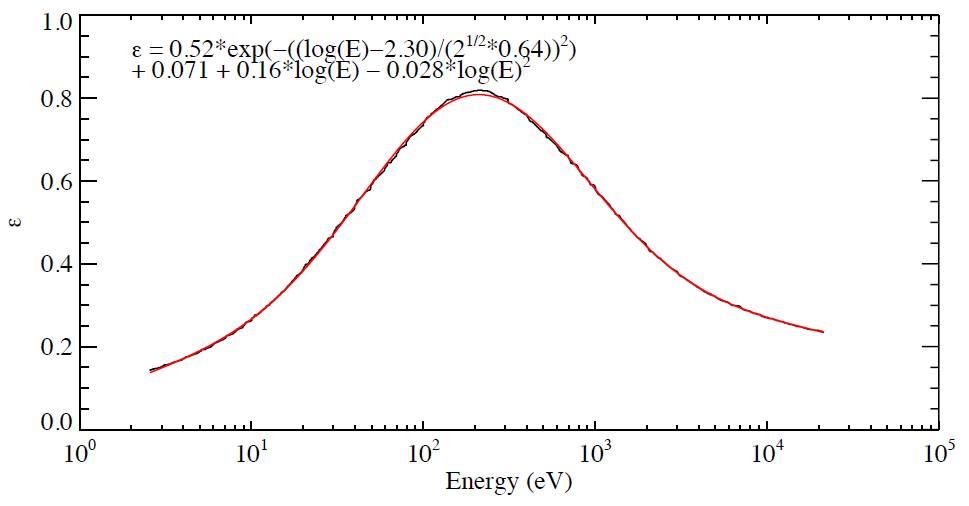 Gaussian + quadratic polynomial
6 parameters to fit?
Page 7
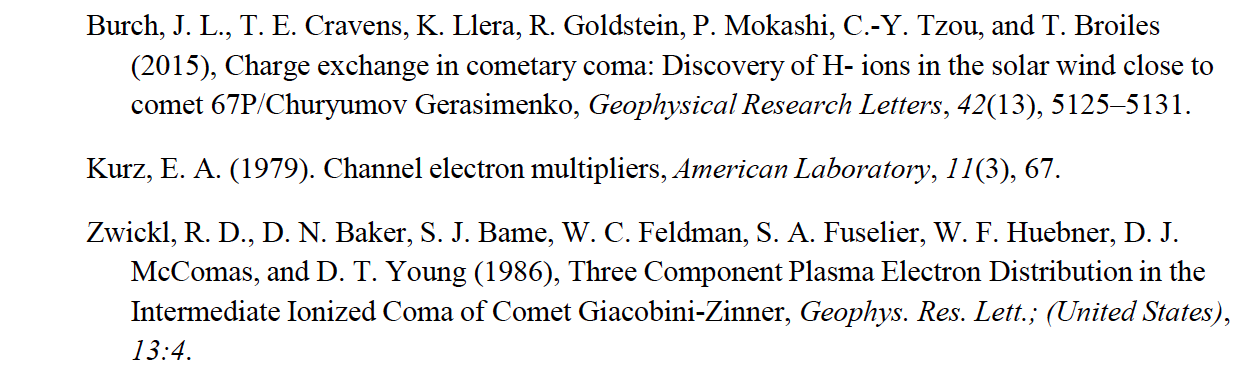 doi missing
Can the data and documentation be released?

Level 4 data: 
	Yes, but need some more explanation
Documents
rpc_user_guide.pdf: No

flux_calculation.pdf: Yes

Need to add documents for l4 data